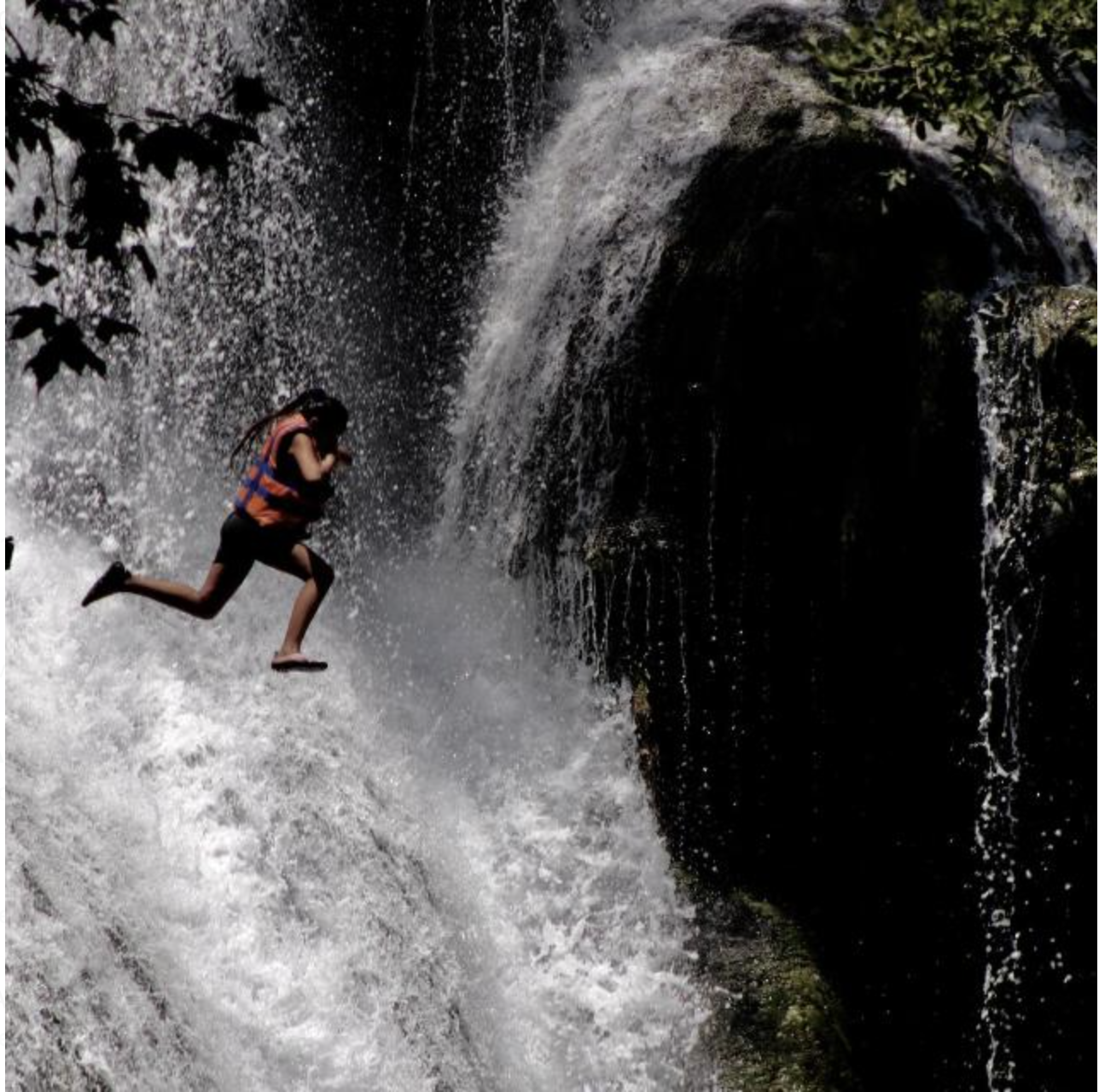 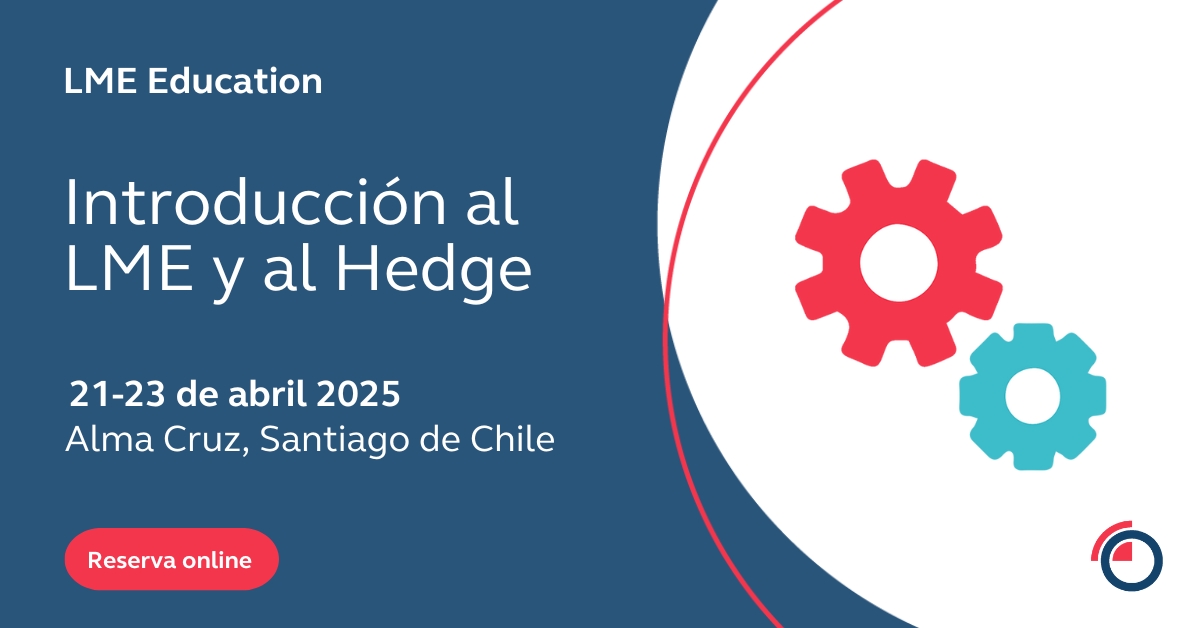 Teach4life.net
EL EVENTO
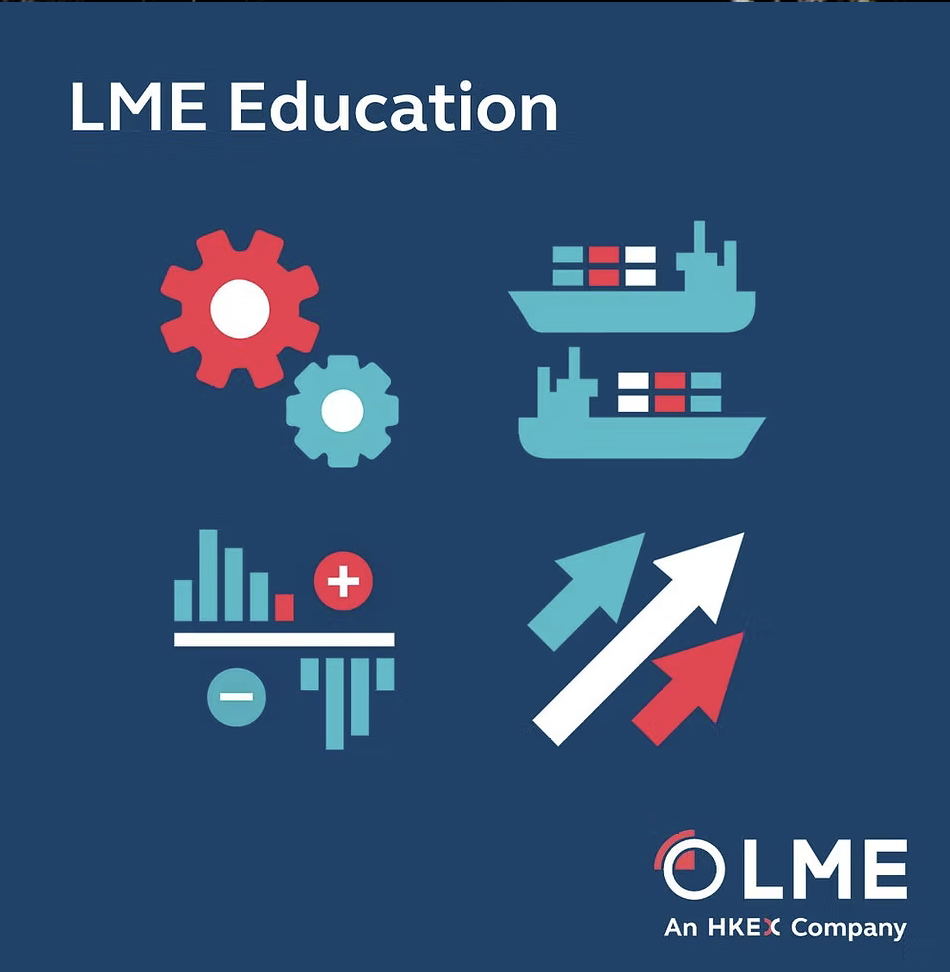 Tres días de Jornada Completa
Enfoque teórico-práctico.
Que es el London Metal Exchange?
Sus tres roles fundamentales en la industria
Descubrimiento de Precios
Hedging
Entrega (delivery)

Teach4life.net/lme
Teach4life.net
EL EVENTO
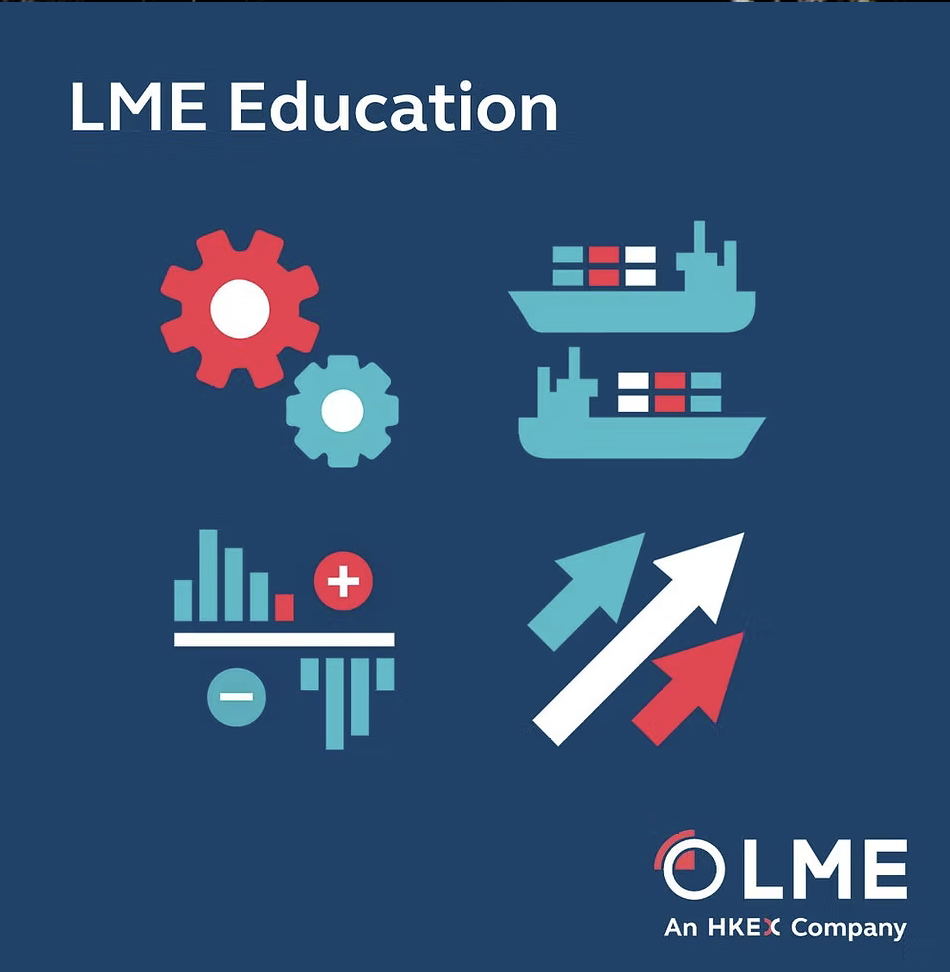 Hedging Utilizando Futuros
Hedging Utilizando Opciones
Estudio de Casos


Teach4life.net/lme
Teach4life.net
EL EVENTO
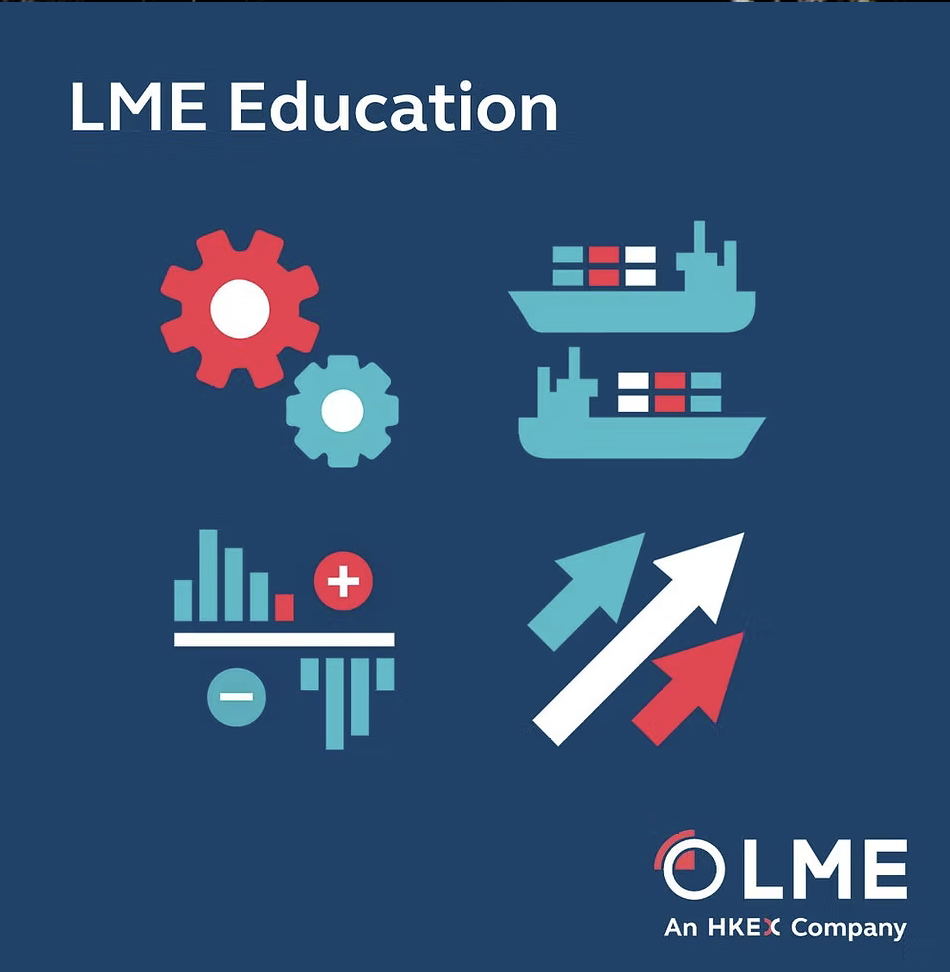 Hedging Utilizando Futuros
Hedging Utilizando Opciones
Estudio de Casos


Teach4life.net/lme
Teach4life.net
EL EVENTO
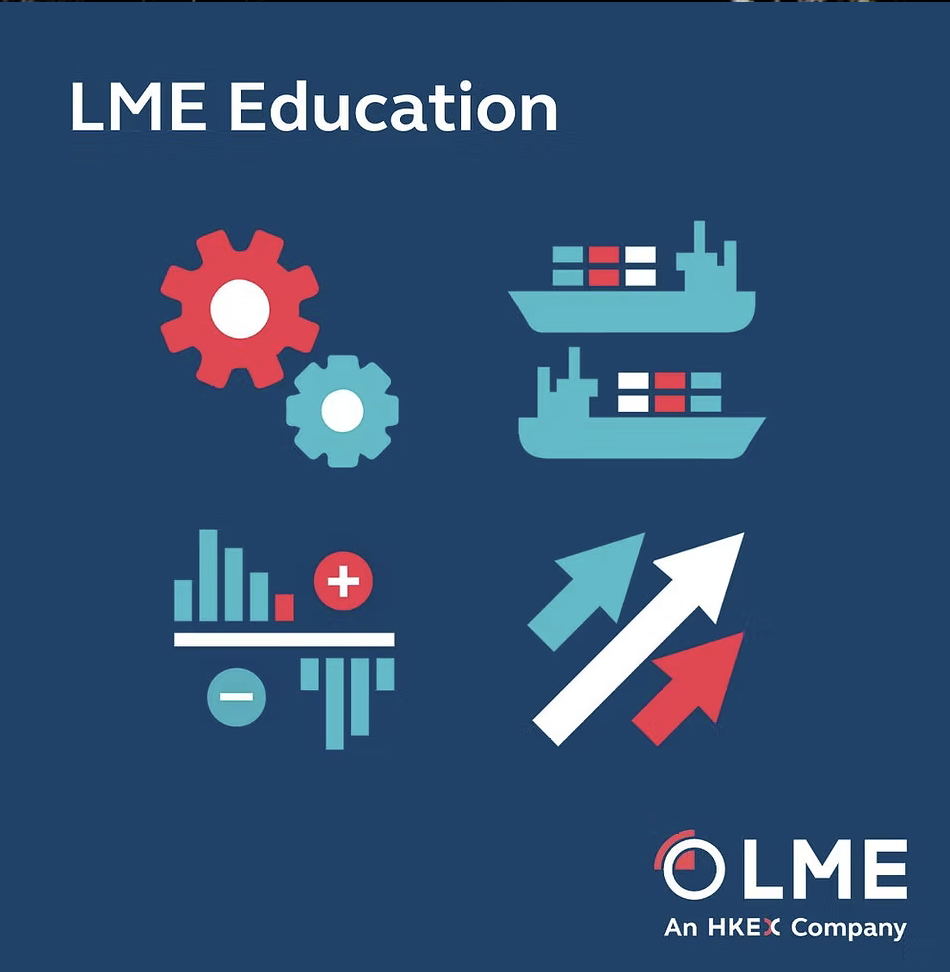 ¿Que es HEDGE?
Participantes de Mercado
Relación entre Mercado Físico y Mercado de
Futuros
Establecimiento de Precios y QPs
Primas
El Rol del Broker
Sentimientos de Mercado


Teach4life.net/lme
Teach4life.net
EL EVENTO
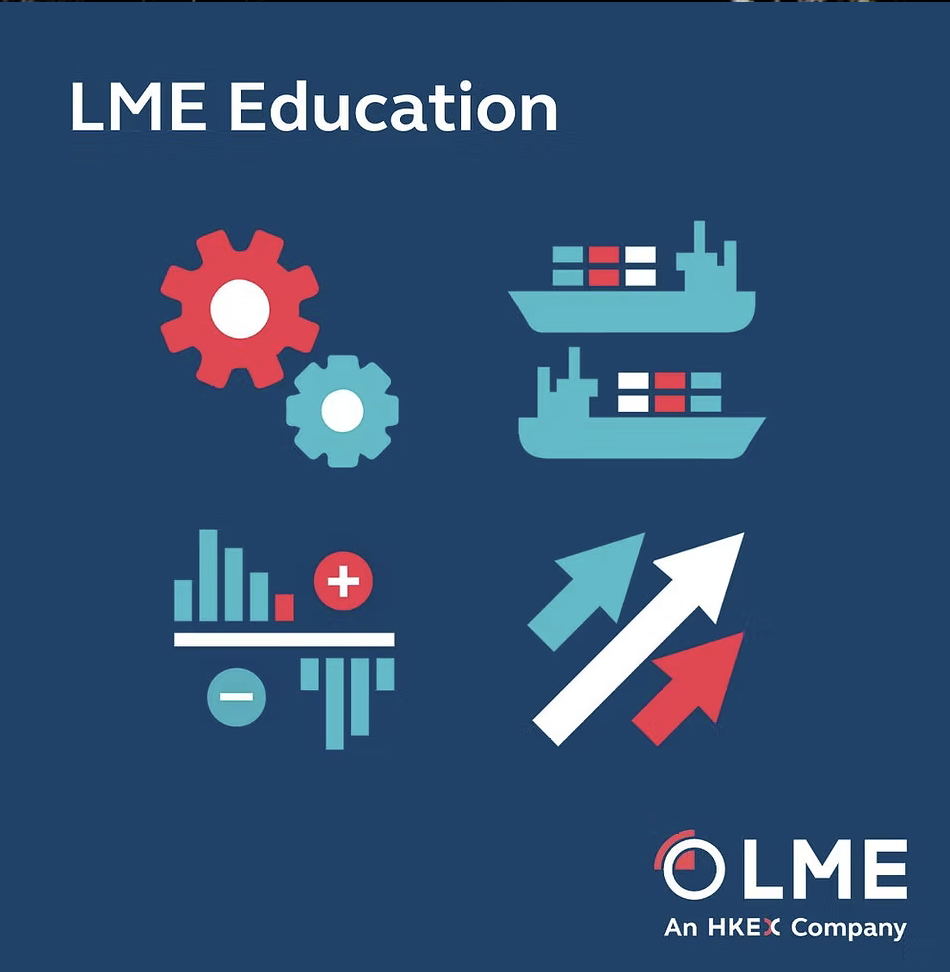 Curva de Precios
Carry Trades
Las opciones CALL
Las opciones PUT
Estrategias de Cobertura
El Secreto de las Trading Companies

Teach4life.net/lme
Teach4life.net
MUCHAS GRACIAS!Jorge Dyszel
Teach4life.net